ACE
Automotive Consumer Experiences
Vol.8 [Mar. 14. 2023]
자동차 리서치 전문기업 Consumer Insight가 소비자 경험을 정량화한 ‘Automotive Consumer Experiences’를 공개하고 있습니다. ‘2022 자동차 기획조사’에서 얻은 소비자 체험 정보를 자동차 산업 관계자와 공유하는 프로젝트입니다. 관련 산업의 발전과 소비자 만족도 향상을 위해 개선이 필요한 주제를 선택하고 해당 데이터를 분석, 제공합니다. 오늘은 첫번째 주제였던 소비자가 체험한 정비서비스 프로세스를 종합 결산한 내용입니다. 지속적인 관심과 편달 바랍니다.
개요
자동차 회사의 직영 정비사업소에서 소비자가 최근(1년 이내) 체험한
AS 서비스를 단계별로 정리하여 제시
Experiences About AS process
분석
데이터
-  응답 대상 : 최근(1년 이내) 직영사업소에서 AS 서비스를 받은 소비자
-  총 사례 수 : 8,921명(국산차 보유자 2,151명, 수입차 보유자 6,770명)
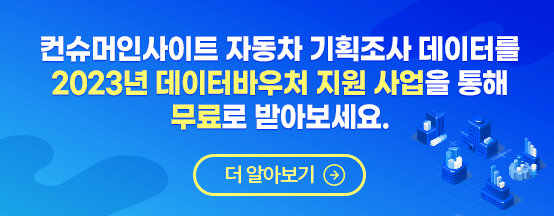 김   현 상무   
박 승 표 이사
정 동 운 부장
02-6004-7665            	hyun.kim@consumerinsight.kr
02-6004-7661             sammy.park@consumerinsight.kr	
02-6004-7616             ungdw@consumerinsight.kr
문의/
연락처
종합 _ 항목별 Benchmarks
07
렉서스, 6개 부문에서 1위 발군…볼보 〮 테슬라는 각각 3개 부문 1위
- Top 3에 랭크된 부문 수는 볼보(10회), 렉서스(9회), 토요타(8회) 순임
- 국내 브랜드 중에선 쌍용이 2개 부문, 한국지엠이 1개 부문에서 1위
1
CSI와 순위 상관계수는 ‘첫 통화 예약 성공률’(0.655) 이 제일 높음- ‘부품수급 문제 경험률’(0.645), ‘정비결과 불만 제기율’(0.627) 이 그 다음 순
2
체험 AS Process
Correlation
Benchmarks
1
2
3
* △ 는 수치가 클수록, ▽는 작을수록 순위가 높은 항목임 
** 26개 브랜드의 경험 항목 순위와 CSI 순위의 상관관계를 수치화한 것으로 숫자가 1에 가까울수록 상관관계가 큼
기존 발표자료(Vol. 1~Vol. 8) 통합본 보기